IT PROVISIONS FOR  ENTITIESCLAIMING EXEMPTION  u/s 10(23C) & 11/12 & 80 G
NEED FOR EXEMPTIONSAND ROLE OF NPOs
Brief Background
Religious & charitable trusts trace origin to instinct of  benevolence
cater to educational, medical, socio-economic/  religious needs
Supplement efforts of State
State has recognized public utility of trust & granted  tax exemptions
Law granting exemption to trusts has measures to  minimize misuse of trust funds
Charitable trusts need to comply certain provisions -
Apply their income to charitable objects
within a speciﬁed period
maintain proper audited accounts
	invest or utilize funds in a manner that no  beneﬁt to settler, trustees etc.
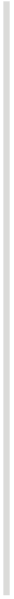 AUTHORITIES ENGAGED IN INCORPORATION/REGISTRATION/REGULATION OF NPOs IN  INDIA
SECTION 8 –  NOT FOR  PROFIT  COMPANY
CHARITABLE &  RELIGIOUS  TRUSTS
REGISTERED  SOCIETY
Charity  Commissioners /  State  Authorities
NITI Aayog
Registrar Of  Companies
ITD
MHA –  FCRA 2010
–
DARPAN
Portal
All  Charitable or  Religious  Institutions
Govt. Projects/  CE opening  bank accounts
Trusts/  Societies
Section 8  company
Foreign  Donations
Key Features
Bound by Conditions
Registered u/s 12AB (w.e.f. 1.4.21) , or
Approved u/s –
10(23C)
80G
10(23AAA) (Approved Emp Welfare Funds)
10(46) – CBDT’s approval (Govt. entities)
35(1) – CBDT’s approval (Research)
Either Charitable or Religious –  Not both
Spend (including accumulation) - 85% of total receipts towards -  objects of the  Trust, or
File Form 10 & 9A
File -	ITR-7 (within due date)
Section 11(7) – can be registered u/s 12AB OR Approved u/s 10(23C) – NOT BOTH
Relevant Sections
Section	2(15)

Section 10(23C)

Section 11/12/12A/12AB/13

Section 80G
Charitable purpose – Section 2(15) -  Includes
relief of the	Poor,
education,
yoga,
medical relief,
preservation	of	environment	(including  watersheds, forests and wildlife)
preservation of monuments or places or objects  of artistic or historic interest,
advancement	of	any	other	object	of	general  public utility
Two regimes: legal  provisions
First regime	- Under section 10(23C)

Second regime	- Under sections 11 and 12
Section 10(23C) – The First Regime
First  category :-
Sec 10(23C)(iiiab)/(iiiac)/(iiiad)/
(iiiae)
Institutions solely or substantially ﬁnanced by Government

Education or Medical Institutions not for proﬁt with gross receipts less than
Rs 5 Crores (w.e.f. AY 2022-23 onwards)

The only statutory obligation is to ﬁle ITR 
[u/s 139(4C)(e)]
Note	-
No requirement of any approval from Income Tax Department.
No Rules w.r.t application, accumulation or investment apply.
If a Charitable Institution runs both medical and educational  institutes, the annual receipt from all such institutes shall be  aggregated and Exemption shall be available only if it does not  exceed Rs.5 crores. (Prior to 01.4.2022 only 01 Crore)
Section 10(23C) - The First Regime
Sec 10(23C)(iv)/(v)/(vi)/  (via)
Second  category:
Funds/institutions for charitable/religious purposes (can be either  religious or charitable
Education or Medical Institutions not for proﬁt with gross receipts  more than Rs 5 crores (w.e.f. AY 2022-23 onwards)
Note:
Requires approval of Principal Commissioner (E)/Commissioner (E) in order to  avail exemptions.
Filing of ITR is mandatory [u/s 139(4C)(e)] and relevant Forms
Objects should be solely for educational purposes - New Noble Educational  Society vs CCIT
The Second Regime –Exemption u/s 11
Income from property held for charitable or religious  purposes.
□	11(1)(a) & 11(1)(b)
Income derived from property held under trust wholly for charitable or  religious purposes [11(1) (a)]
Income derived from property held under trust in part for charitable or  religious purposes (trusts created before 01.04.1962) [11(1) (b)]
Income either fully applied or applied upto 85% to charitable or religious  purposes in India

□	11(1)(c)
Income derived from property held under trust created on or after  01.04.1952 to promote international welfare in which India is interested  [11(1) (c) (i)]
Income derived from property held under trust created before  01.04.1952 for charitable or religious purposes [11(1)(c) (ii)]
Income to the extent applied for such purposes outside India if approved  by the CBDT by general or special order
The Second Regime –Exemption u/s 11
Income from property held for charitable or religious  purposes.
□	11(1)(d)
Income in the form of Voluntary contribution
Speciﬁc direction by the donor that it shall form part of corpus
Such contribution is invested/deposited in 11 (5) modes (Schedule ‘J’ of ITR).
Income – Exemption u/s 12
Income of trusts or institutions from contributions.
□	Sec. 12(1)
Income in the form of Voluntary contribution
No Speciﬁc direction by the donor that it shall form part of
corpus
Exemption will not be available if it is hit by the provisions of  section 13(1)(a) to (d) and 13(2)(a) to (h).

□	Sec. 12(2)
Value of Medical/Educational services rendered by  such  Charitable Institutions to speciﬁed persons u/s 13(3)(a)/(b)/(c)/(cc)/  (d)/(e)
Deemed to be income
Value of any beneﬁt/facility provided free of cost/ at concessional  rate
Registration/ Approval process
- Role  of CPC/CIT(E) w.e.f. 01.04.2021
Revised process for Registration/ approval w.e.f.  01.04.2021
Registration & periodical re-registration for all trusts
By CPC/ CIT(E)
3 categories –
(i) entities which had registration prior to 01.04.2021
(ii) entities which existed prior to 01.04.2021, but were  not registered with Income Tax Department
a) Not commenced activities.
b) Commenced activities but no exemption claimed earlier.
(iii) new entities formed after 01.04.2021
	CIT(E) – examine nature of objects/genuineness of  activities – pass registration/approval order or reject  Form 10AB and cancel provisional registration/approval
Time Line for Registration
Time Line for Registration
15
IMPORTANT NOTE
Renewal of regular Registration 

As per the amended provisions, Old Entities
 who have obtained Regular registration for 5 years from CPC (Order in Form-10AC) for the period from A.Y. 2022-23 to A.Y. 2026-27 
Need to apply for Renewal before September 2025.
Important aspects
Income - donations
Anonymous Donations
Corpus Donations –
Replenishment of Corpus/Loan
Donations to other Trust
Income – Application
Income -  Accumulation
Business by CIs
Depreciation
Modes of Investments
Books of account
Audit Report
Return of Income
Anonymous donations
Name and address of the donor not available with the donee.
Donation without PAN - not anonymous
Do not apply to religious trusts
Taxable at @30%
The donor may be denied the beneﬁt of the donation without  PAN (Explanation 2A to section 80G)
80G approved charitable institutions allowed maximum 5%  expenses on religious activities
Statement of donations u/s 80G(5)(viii) and 35(1A) – online  ﬁling w.e.f FY 2021-22 – Form 10BD(by 31st May) – only  donations u/s 80G(2)(a)(iv) – Certiﬁcate u/s 80G(5)(ix) - Rule  18AB
21
Corpus donations
Voluntary contribution with speciﬁc direction to form part of  corpus [11(1)(d)Explanation 1 to the third proviso to sec.10(23C)  (w.e.f 01.04.2020)
Not treated as income
To be invested/deposited in sec.11(5) modes
Reporting in schedule J of ITR-7 mode wise
Application out of corpus not allowed
Replenishment allowed as application if:
Within 5 years from the PY of application
After 01.04.21
Requirements such as TDS etc. to be fulﬁlled
22
Replenishment of corpus/Loan
10(23C)-third proviso-  Explanation 2
Corpus/Loan
Application
Not allowed
Section 11(1)-Explanation-4

Not towards corpus
Application before
01.04.21 not allowed to be  re-plenished/repaid
Not in cash
Replenishment within 5  years of the original  application
Replenishment of corpus/  repayment of loan
Allowed
TDS deduction
Conditions to be satisﬁed
Actual payment
No carry forward


No beneﬁt to speciﬁed  person


In India
23
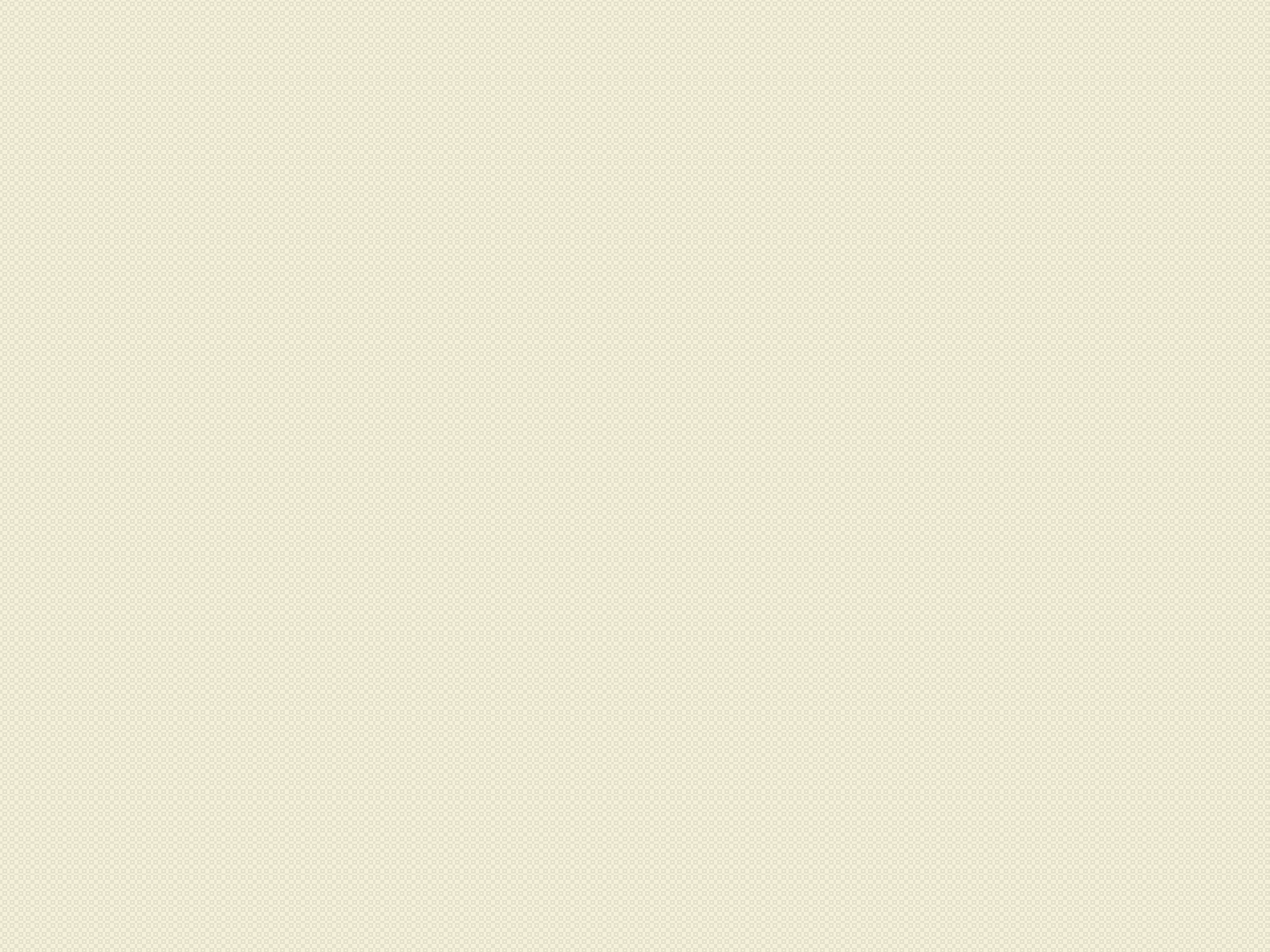 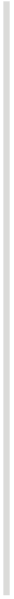 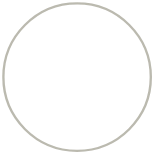 Donations to other trusts
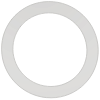 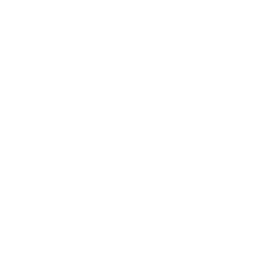 24
Application of income
Not an expenditure
Only towards the objects of the trust
May be in the nature of revenue or capital
At least 85% is applied during the year in India	(both  regimes)
Non compliance of sec. 40(a)(ia) - No TDS - not considered  application
Non compliance of sec. 40A(3)/(3A) - application in cash
>10,000- not considered application
No carry forward of excess application
Actual payment basis
No beneﬁt to speciﬁed persons
Donation towards corpus of another CIs not allowed
Donation to other CIs: only 85% allowed (wef AY 24-25)
25
Accumulation by Charitable  Institutions – w.e.f AY 23-24
For ﬁve years
For a speciﬁc purpose
Form 10 to be ﬁled
Maximum 5 years
If not applied in 5 years, taxable in the 5th year.
Change of purpose allowed with the approval of AO
Donation not allowed as application out of accumulation
Form-10 to be filed 2 months before the due date for filing ITR. Form 10 can be ﬁled by due date of ﬁling ITR - 31st October of  the AY (Circular 6 of 2023) amendment by Finance Act, 2023

For one year
Due to non-receipt of income
Form 9A to be ﬁled
Business by CIs
Only incidental business is allowed
Receipts from the business are not more than 20% of the receipts of  trust
Separate books of account are to be maintained

[ACIT (Exemption) Vs. Ahmedabad Urban Development Authority  2022 (SC)]

Depreciation(Sec 11(6))
Either of the following is allowed as application:
Cost of acquisition
Depreciation

Modes of Investment
Surplus funds to be kept in 11(5) modes only (Rule 17c)
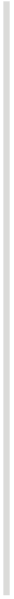 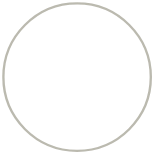 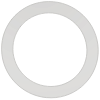 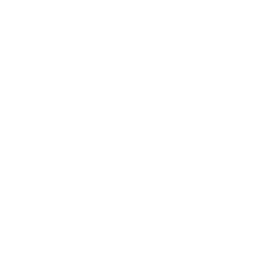 Books of account – w.e.f  01.04.2023
Prescribed books of account  shall  be  maintained by the Charitable  Institutions  having annual income exceeding Rs 2.5 lakh
To be retained for 10 years after the relevant AY
– Rule 17AA
Audit is mandatory
Audit report
10B: trusts u/s 11/12
Audit report
Present forms

10BB: trusts u/s 10(23C)


Annual receipts> Rs 5  crore
Foreign donation  received
Detailed report: 10B
Proposed form (both  regimes- w.e.f 01.04.2023)
Small report: 10BB
Application outside India
29
Return of Income
Return of income mandatory
Also	for	the  ﬁrst	category  of 	ﬁrst	regime	
Exemption	allowed	till	the	time	allowed	for	ﬁling  belated ITR i.e. till 31st December (w.e.f AY 23-24)
Some	key	changes	in the return	of	income	for the  AY 23-24
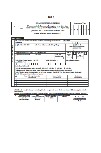 30
Section 13 violations
SPECIFIED PERSONS U/S 13(3) OF THE IT ACT, 1961
Author/Founder of the Trust
Person who made donation of more than 50,000/- (W.e.f. 01.04.2025 exceeds Rs. 1,00,000/- or in aggregate up to the end of relevant year exceeds Rs. 10,00,000/-).
Trustee or Manager of the Trust.
Relative of Founder, Donor, Member, Trustee, and Manager 
Any concern in which any of the above person has substantial interest.
Violations and consequences
A) Taxing certain  speciﬁed income @30% u/
s 115BBI
B) Registration to  continue and taxing net  income under section  13(10)/(11) and under 22nd
/23rd proviso to section 10
Violations of diﬀerent  provisions
C) Registration to be  cancelled in case of
speciﬁed violations u/s  12AB (4)/(5) or under 15th  proviso to section 10(23C)
33
A) Taxing certain speciﬁed income @30% u/s  115BBI
Accumulation without form 10/9A
For the surplus in the ITR: tax slab rates not allowed now
Violations w.r.t accumulated income:
Applied to purposes other than Charitable/Religious
Ceases to remain invested/deposited as per 11(5)
Not utilized for the speciﬁc purpose
Credited/Paid to other Charitable Institutions
Income invested in modes other than 11(5) modes any other form or mode of investment or deposit as may be prescribed
Beneﬁts to speciﬁed persons
Application outside India without CBDT approval
Treated as income in the year immediately after the year of receipt/in  the year immediately after the year in which income was derived if not  utilized for the purposes for which accumulated.
Penalty u/s	271AAE
First instance - 100% of  the amount of  unreasonable beneﬁt provided to the  speciﬁed person.
Subsequent instance – 200% of the amount of the unreasonable beneﬁt
34
B) Registration to continue and taxing net income  under section 13(10)/(11) and under 22nd /23rd  proviso to section 10
Not maintaining books of account
Not getting the books of account audited or submitting the audit  report late
Not ﬁling the return of income or submitting the same late.
(Genuine Hardship - Remedy : Condonation of delay)
Income	to	be	calculated	subject	to	fulﬁllment	of	basic  conditions –
Expenditure not to be out of the Corpus Fund/Loan
Depreciation wrt asset whose COA has already been claimed as application - not allowable
Donations not to be to any other person
Only revenue expenditure is allowed.
35
C) Registration to be cancelled in case of speciﬁed violations  u/s 12AB (4)/(5) or under 15th proviso to section 10(23C)
3 possible scenarios:
Suo moto
Reference made by the AO
Application beyond objects
Non-incidental business/ non maintenance of books of incidental business:
Application for private religious purpose
Beneﬁts to particular religious community or caste
Ingenuine activates/violation of conditions for registration
Violation of other Laws
Incomplete/false information or incorrect application – (w.e.f 01.04.2023)
(c)	RMS(Risk Management Strategy)
Procedure
CIT has the right to carry out enquiries
CIT may cancel the registration on the basis of facts
Section 115TD applicable to the charitable institutions u/s 10(23C)(iv)/(v)/  (vi)/(via) as well.
36
Effects of cancellation of registration
- Section 115TD/115TE/115TF
Applicable to  the charitable institutions   u/s 10(23C)(iv)/(v)/(vi)/(via)  as well w.e.f. 01.04.23 (for other institutions u/s 11/12 - w.e.f  01.04.2021)
Applicable where:
Registration of the trust is cancelled and or
Institution merged with entity having different objects and or
Failed to transfer upon dissolution all its assets as per its dissolution clause
Only after the order cancelling the registration is upheld by the ITAT  or no appeal is ﬁled.
115TD - Accreted value of the assets to be taxed (Rule - 17CB)
-	Due date of payment --Sec.115TD(5)
115 TE – Simple Interest @ 1%
115TF – Assessee deemed to be assessee in default – collection and  recovery proceedings as per I T Act, 1961.
37
Failure in ﬁling application for registration -  Application of section 115TD –- Changes by the  Finance Act, 2023
Provisional registration
New trust (activities not  commenced)
Application
Provisional to regular  registration
Failure to apply: 115TD
One time re-registration
Failure to apply: 115TD
Old trust (already  registered)
Renewal after 5 years
Failure to apply: 115TD
Old trusts (not  registered and  activities commenced)
Common registration
38
Special provisions for Religious  Institutions
Donations u/s 80G(2)(b) may be treated as corpus subject to the  following conditions [Explanation 1A/1B to 3rd proviso to 10(23C)  and Explanation 3A/3B to section 11(1)]: if the Trust :-
applies  such  corpus  only  for  the  purpose  for  which  the voluntary contribution was made;
does	not	apply	such	corpus	for	making	contribution	or  donation to any person; and
maintains such corpus as separately identiﬁable;
invests	or	deposits	such	corpus	in	the	forms	and	modes  speciﬁed under sub-section (5) of section 11.
In case of violation of conditions, it will become income of that  year
39
Other sections in the work  area
Section 17(2) approvals: Employees getting treatment in the  hospital gets exemption for the perquisite – compliance of  requirements of Rule 3A essential.
Section 10(46):
Body/Authority/Board/Trust/Commission established/Constituted by Central/  State Government - notiﬁed by Central Government– beneﬁt of  general  public – not engaged in commercial activities
Section 10(46A) - w.e.f AY 2024-25 :
Body/Authority/Board/Trust/Commission established/Constituted by Central/  State Government - notiﬁed by Central Government – housing  accommodation, planning/development/improvement/activity for beneﬁt of  general public
Political trusts:
Section 35 – Expenditure on scientiﬁc research
Section 119(2)(b): reasonable cause (genuine hardship) has to be  properly ascertained and veriﬁed.
40
Compliances and
Amendments:
41
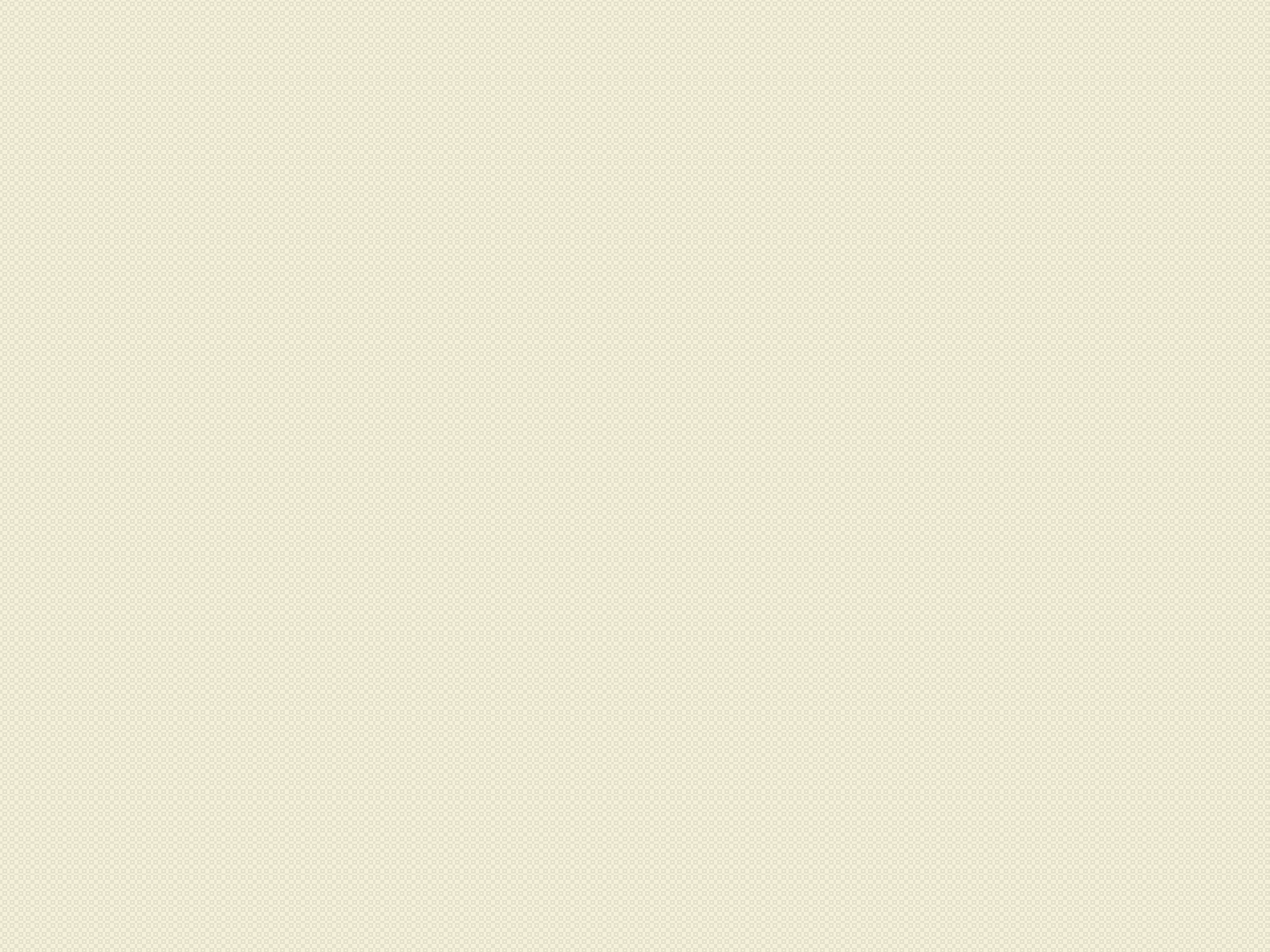 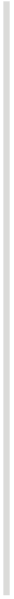 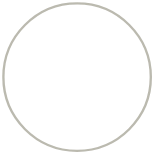 Compliances and  Amendments:
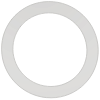 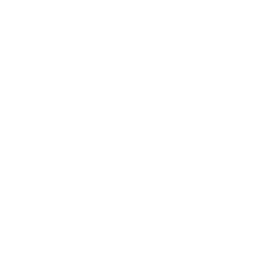 42
Compliances and  Amendments:
43
Compliances and  Amendments:
44
Compliances and  Amendments:
Compliances and  Amendments:
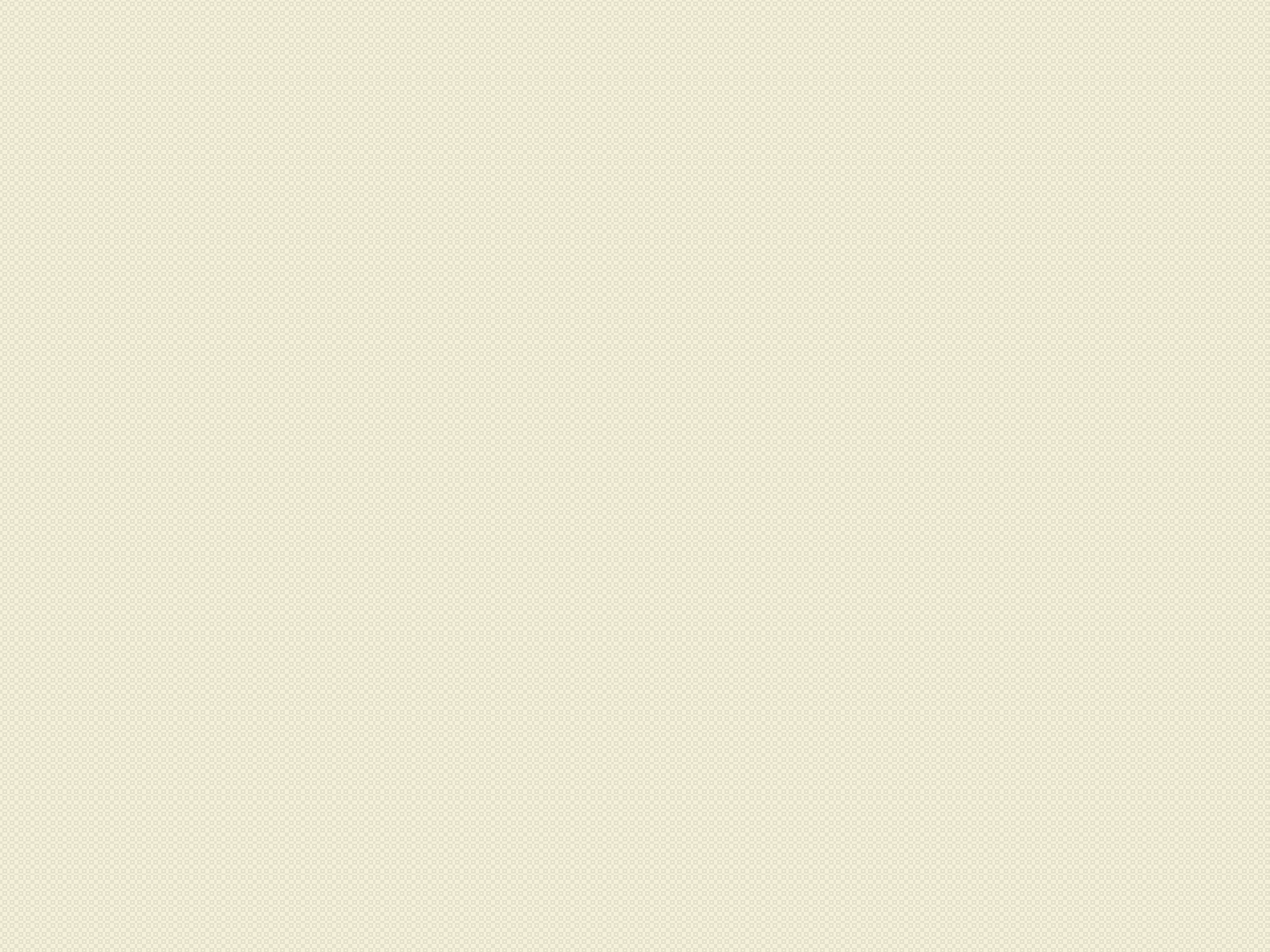 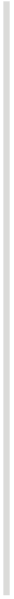 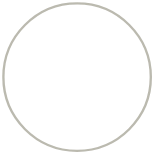 Compliances and  Amendments:
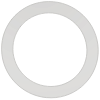 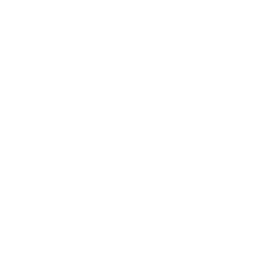 CHANGES RELATED TO CHARITABLE  INSTITUTIONS – Finance Act 2023
Any expenditure incurred out of any loan or borrowings, the  repayment of such loan must be within 5 years to  make it eligible  to be considered as application of income.

Any expenditure incurred from the corpus fund, the  replenishment of such corpus to be done within 5 years to make it  eligible to be considered as application of income.

If a CI has given donation to another trust, then only 85% of the  same will be considered as application.

Now the beneﬁt of registration of Section 12A will not be  available in the years prior to the year of fresh registration .

(ITAT, Kolkata case in Sree Sree Ramakrishna Samithy)
48
CHANGES RELATED TO CHARITABLE
TRUSTS – Finance Act 2023
As per present Section 12AB, ﬁrst provisional registration is done, then  permanent registration is granted for 5 years.  But as per Finance Bill  2023, if a trust not registered earlier has commenced its activities, it can  apply for permanent registration directly.
Power to cancel the registration of Provisional 12AB has also been  inserted in the Act.
It is clariﬁed by circular no. 06/2023 dated 24.05.2023 that  the  statement of accumulation in Form No. 10 and Form No. 9A is required to  be furnished at least two months prior to the due date of furnishing  return of income so that it may be taken into account while auditing the  books of account. However, the accumulation/deemed  application  shall not be denied to a trust as long as the statement of  accumulation/deemed application is furnished on or before the due  date of furnishing the return as provided in sub-section (I) of section  139 of the Act.

Trust will have to pay tax under Section 115TD in case of failure to  apply for renewal of registration/approval after 3/5 years of registration/  approval under section 12AB or 10(23C).
49
NEW AMENDMENTS IN BUDGET 2024
Merger of Entities covered under section 10(23C) with Entities covered under section 12A. (Effective from 01.10.2024)
Condonation of delay in filing Form 10AB for regularization of Provisional Registration by CIT(E). (Applicable from 01-10-2024)
Time limit for passing the order of registration of section 12AB/80G – Within 6 months from the end of the quarter in which the application is made. In Form 10AB
AMENDMENTS IN BUDGET 2025
THANK YOU